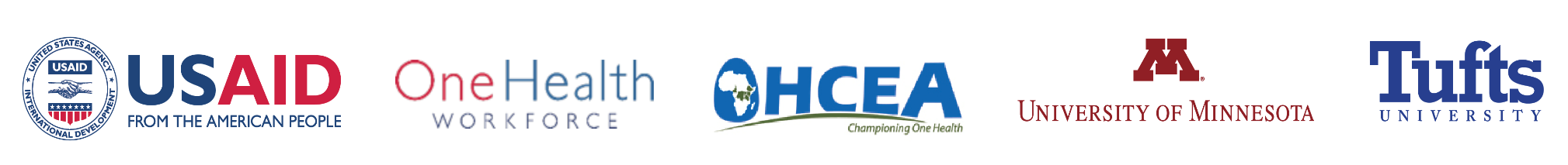 Communication StrategiesPowerPoint  No. 3
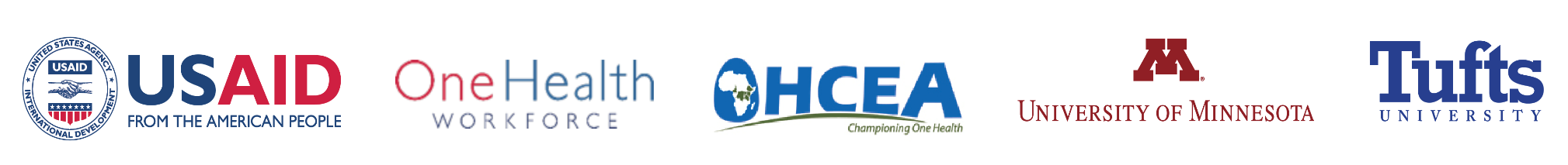 Techniques that Influence Communication Strategies
Three techniques that can be used in One Health Communication
•	Two sides of the same coin
•	Two-person situations
•	Open versus closed environments
Principles in effective communication.
The two sides of the same coin are:
Communication is the sender’s responsibility. Seek to understand before being understood
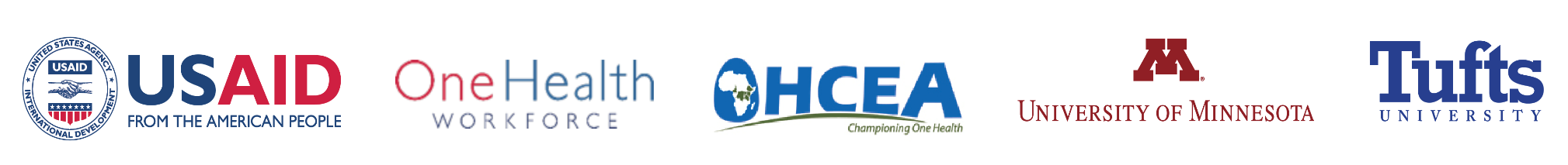 Seek to understand before being understood:
Whenever you find yourself inside the communication process, always convey the following words to the person you are communicating with:
“Please allow me to listen to you first, in one word: “Listen with the intent to understand
•	Two-Person Situations
Use Insightful questions:
Insightful questions are certainly great techniques for effective communication; however, not all questions have the same degree of usefulness.
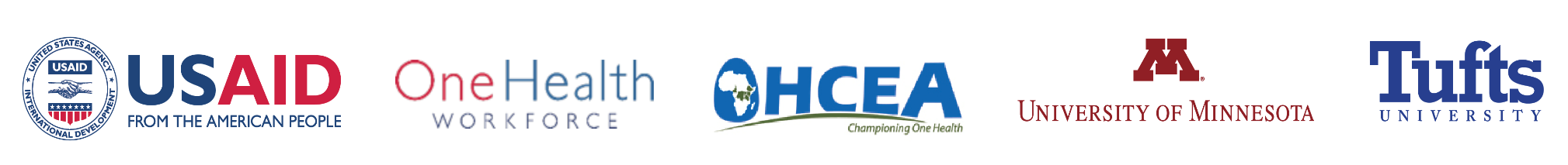 Open versus Closed Environments
This is another of the great concepts among the techniques for effective communication.
The characteristics of an open communication environment typically are:
There is trust to express different opinions and disagreements
All ideas are seriously considered
Communication flows in all directions
On the contrary, the characteristics of a closed communication environment are:
People fear to express what they really think
One-way and top-down communication
There is lack of true dialogue, Etc.
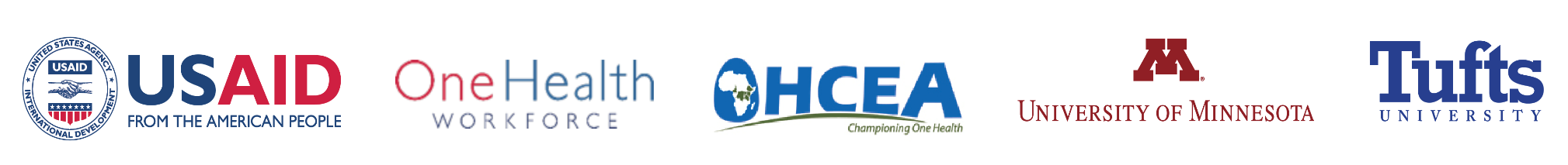 Tools that can be used to facilitate communication
Communication-Awareness-Card
Help me talk to you' card
The 'Help me talk to you' card has ideas for people you may meet.
It will help them to communicate with you.
It will help you to communicate with them.

You can use it when you are finding it hard to make people understand you.
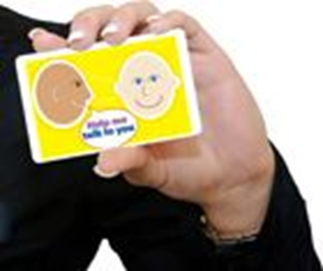 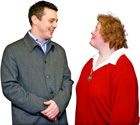 Tools that can be used to facilitate communication cont’
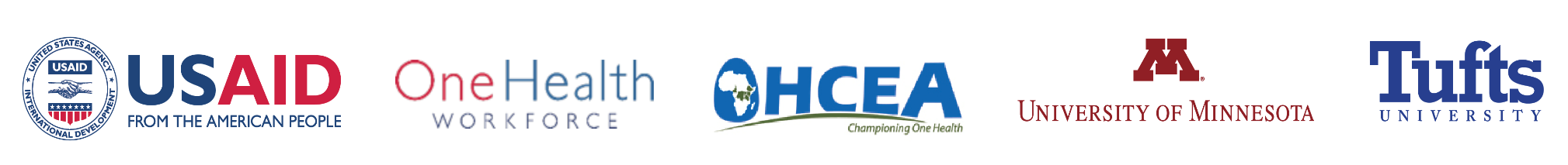 Easy Read:
Easy Read is a way of making communication easier to understand for people who have a learning disability.
Easy Read can also be called:
Easy Write
Easy Info
Easy Access
Simple words and pictures
An Easy Read document picks out the main points. 
It makes them easier to understand so you can find the information you want and make a decision if you need to
Tools that can be used to facilitate communication cont’
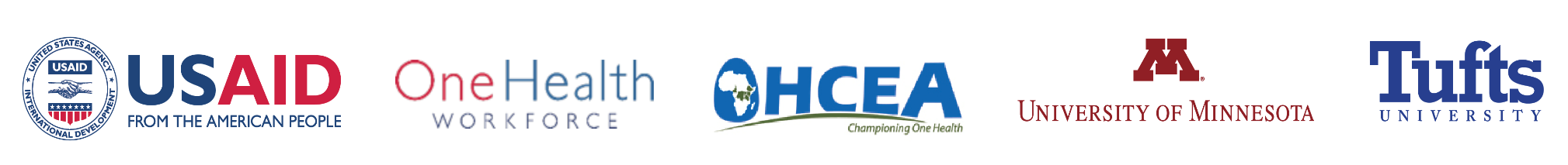 Many individuals with a learning disability will have some difficulties in understanding what other people say to them.
 These difficulties can range from difficulties in understanding just in particular situations (e.g. understanding a doctor’s explanation about a diagnosis), through to severe difficulties in understanding day to day communication. 
Supporting the person’s understanding of speech is something that we can all do, by thinking about our own communication skills and how we can best communicate with the person we are supporting. 
For some individuals with more severe difficulties in understanding, or less obvious higher level comprehension difficulties, assessment by a Speech and Language Therapist can be useful. 
The therapist can gather useful information about different aspects of the person’s comprehension skills and make specific support recommendations
Communication strategies required to facilitate effective communication
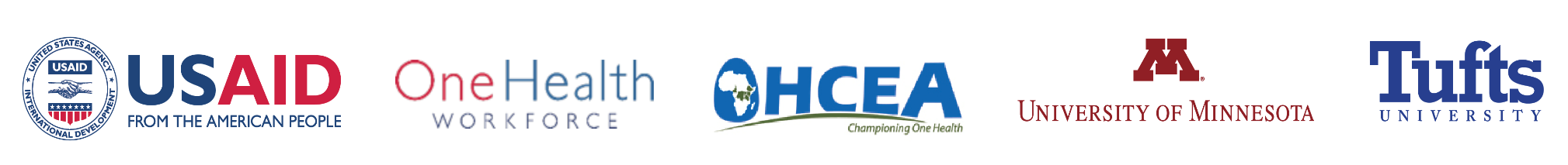 Communication strategies should: 
outline the objective/goals of the communication
 identify stakeholders
define key messages 
point potential communication methods and vehicles for communicating information for a specific purpose, and 
specify the mechanisms that will be used to obtain feedback.
Communication strategies required to facilitate effective communication (cont’)
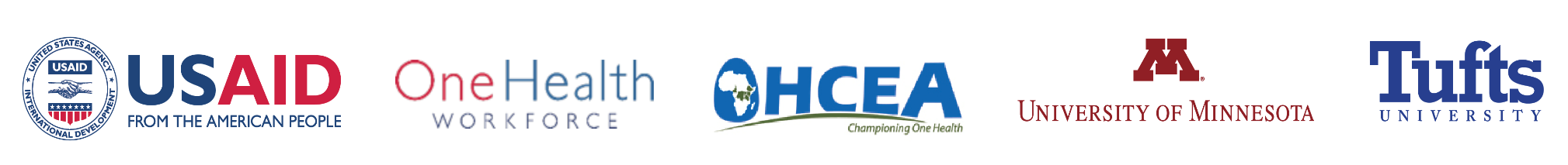 The first step toward developing a communication strategy is to determine the reason why the communication is necessary and defining the desired objectives. What do we want to accomplish by communicating information related to One Health?” Objectives may include:
providing information on zoonotic disease; 
 increasing One Health awareness; 
 encouraging action; 
building consensus; 
changing behavior;
 promoting community participation; 
resolving conflict, or asking for input
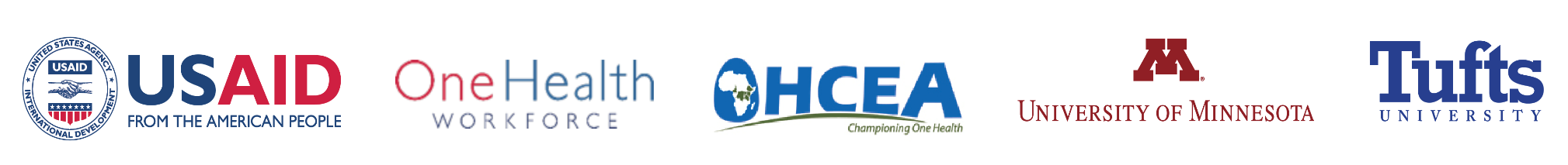 End